B2ACCESS
LSDMA AAI Workshop, KIT
Jens Jensen
STFC Rutherford Appleton Lab
30 September 2015
Some slides by Willem Elbers and
Johannes Reetz
AAI approach
username & passwd
x.509
Contrail
Unicore
OpenID
google
Multi
(LoA)
Authorization
Server
EUDAT CA
SAML
IDP1
IDP2
Attributes
Authz 
attributes
SLCS
(uid + attributes)
IDPn
B2ACCESS UserDB
(B2ACCESS uids)
……..
……..
……..
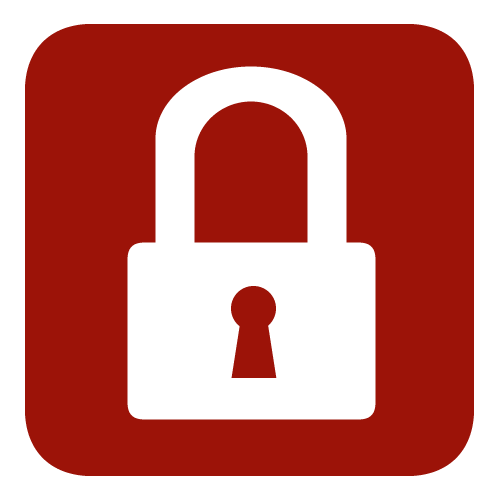 ldap
SAML
DN: EUDAT uid
Attributes:
Community uid
…
2
B2ACCESS service op‘d by JSCstatus Sept 2015
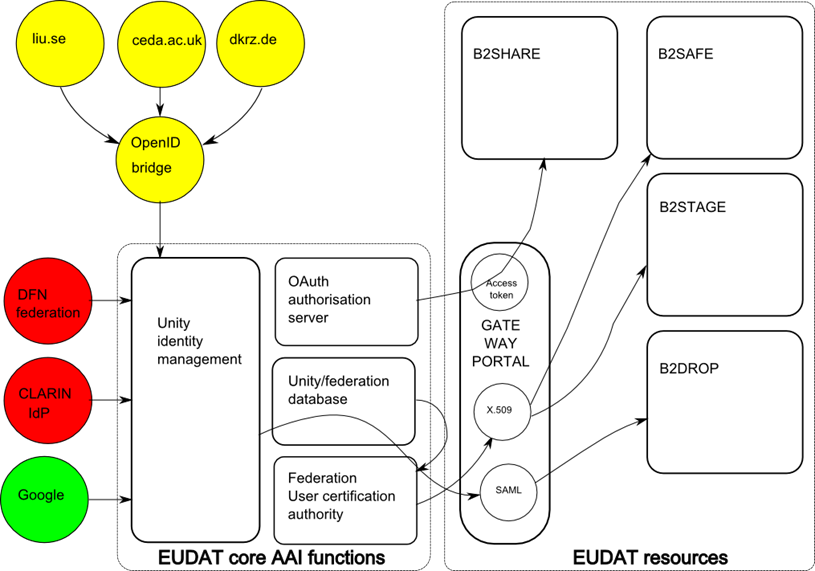 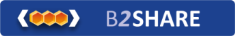 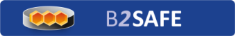 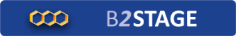 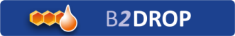 Central Registry
GOCDB
EUDAT services
Purpose
Several authentication methods supported
X.509 (SLCS) with SAML attributes
Used to drive GridFTP
Used to access B2SAFE (based on iRODS)
OAuth2
Simple authorisation (few attributes)
Used with B2SHARE (based on Invenio)
SAML
Web SSO profile
Used with B2DROP
Current State
Production Instance @ FZJ
 up and running: 
 https://b2access.eudat.eu:8443/home/home
 https://b2access.eudat.eu:8443/admin/admin

 Integration
 Identity Providers
 Unity accounts, Social Identities, SAML Federations
 Service Providers
 B2SHARE, using OAUTH
 GOCDB, using SAML
[Speaker Notes: * Supported social identities: 
Google
* Supported SAML federations:
DFN?
CLARIN in progress
* Service providers have been integrated in the staging environment. As soon as the production deployment is finished, the production services should be integrated.]
Current State
Groups and Attributes
 Management per B2 service
 Document available at [1]

 Level of Assurance
 Based on the Identity Provider used to log in
 Social identity = lowish
 SAML = highest
 Generally academic accounts, federation policies

 Finalising documentation
 End-user documentation under review
 Service integration documentation under construction
[1] https://confluence.csc.fi/download/attachments/51880268/B2ACCESS-GroupsandAttributes.pdf
Integration Activities
Service Providers
 B2SAFE (based on iRODS)
 Based on short lived certificates
 Authorization records are still an open question
 B2DROP (based on OwnCloud)
 Web-based approach based on SAML
 Non web-based scenario requires further analysis
 Data Project Coordination Portal
 Based on SAML
[Speaker Notes: B2SAFE
B2DROP
DPCP]
Integration Activities
Identity Providers
 EduGain
 Code of Conduct
 Jülich will negotiate with EduGain
 Client Certificates (IGTF)
 Can provide high(est) level of assurance
 Community IDPs
 Needed for communities / IDPs outside of EduGain
E.g. CLARIN’s IdP, Umbrella
Integration Activities
Infrastructures
 Collaboration with AARC
 Currently in the process of discussing the current state of EUDAT and defining requirements for the AARC project

 Collaboration with EGI, PRACE, LSDMA? 
Especially with respect to the integration with B2STAGE
 Investigate cross infrastructure delegation: A user has data in PRACE and wants to utilise EUDAT service or vice versa.
[Speaker Notes: AARC requirements (not finalised):
- There should be harmonisation of the attributes which will be used by the scientific communities for cross e-Infrastructure collaboration. 
- Scientific Communities should be able to provide attributes for their members in an interoperable way. Due to the lack of community based attribute providers, e-Infrastructures have to provide this functionality for the collaborating communities.
- A Level of Assurance framework both for authentication and for attribute release. 
- What type of privacy statement should a service use? AARC should offer a best practice term and conditions that service providers (operated in the R&E)  should use.]
Future Plans
Ongoing goals
 Integrate more service providers
 Integrate more identity providers
 Resolving issues
Usability
Missing features
Addressing security concerns
Distributed Authorization Records
 Start analysis to investigate requirements
 Based on work from EUDAT1: Attribute Authorities provided by communities
Actions for Today
Share our stuff…!
Look for multi-hatted people
Find common ground and work together
B2ACCESS can be used by other projects !
Most of our docs are readable (and writable) only with authentication 
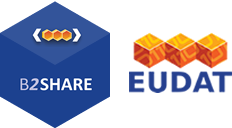 http://hdl.handle.net/11304/daa5df62-6753-11e5-9bb4-2b0aad496318
URLs
Contact: jens.jensen -@- stfc.ac.uk
Test systems
B2ACCESS
https://b2access.fz-juelich.de:8443/home/home
Certificate portal
https://eudat-aai.fz-juelich.de:8445/oauth-demo/get_token.jsp
Production
https://b2share.eudat.eu/
Software (Shiraz to help set up!)
http://unity-idm.eu/
https://bitbucket.org/eudataai/ 
Shiraz Memon <a.memon -@- fz-juelich.de>